Подарочная упаковка   своими руками
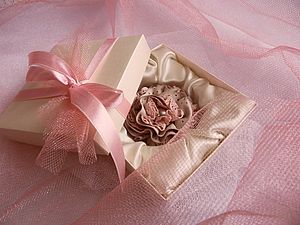 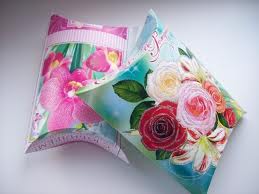 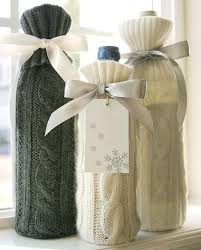 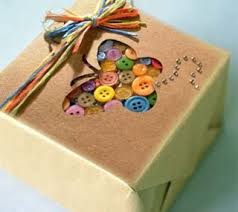 Упаковка - это рубашка вашего подарка
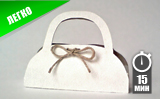 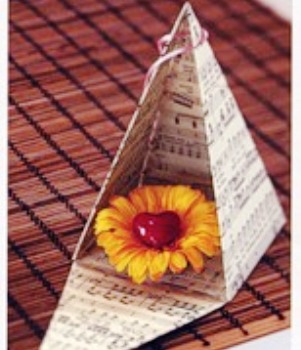 Подарочный пакет
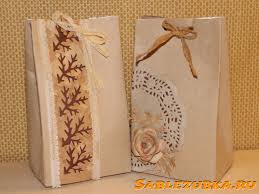 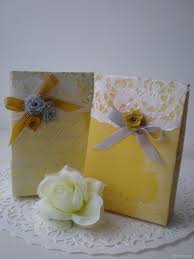 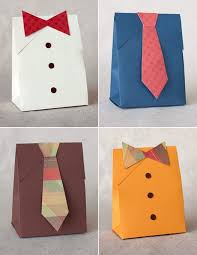 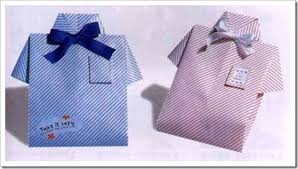 Упаковочная бумага
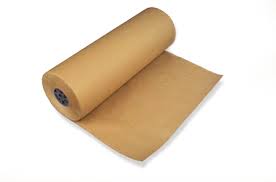 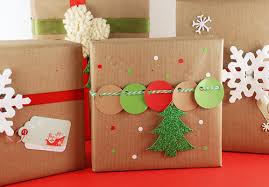 Декоративная бумага
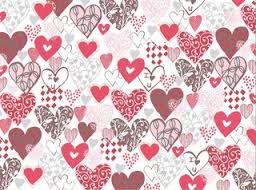 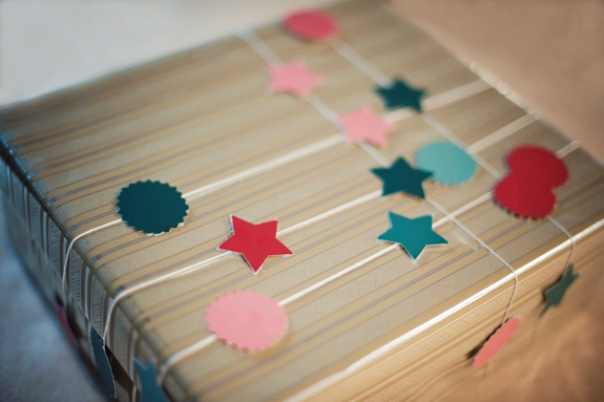 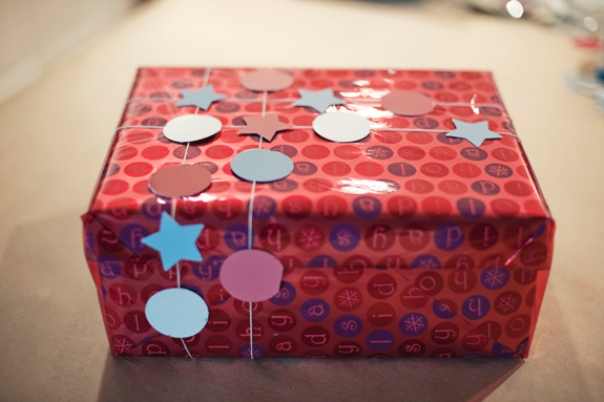 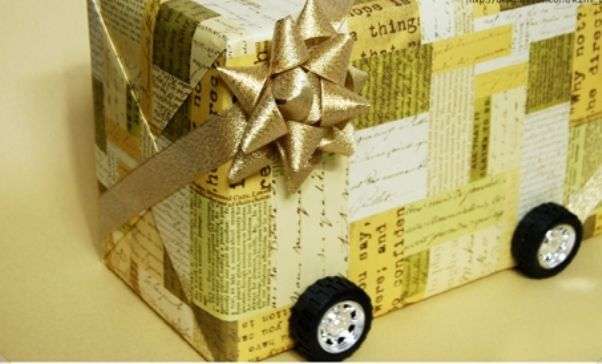 Плоская упаковка
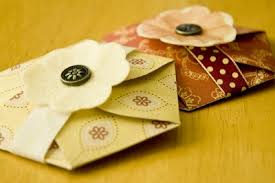 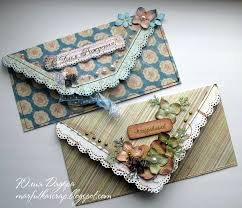 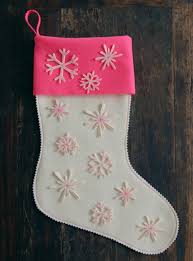 Объёмная упаковка
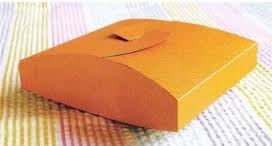 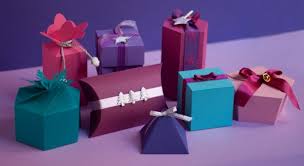 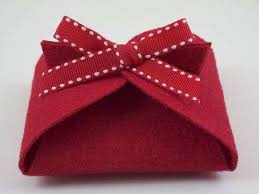 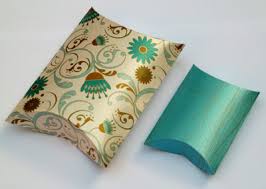 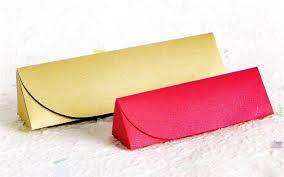 Объёмная упаковка
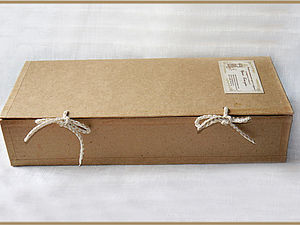 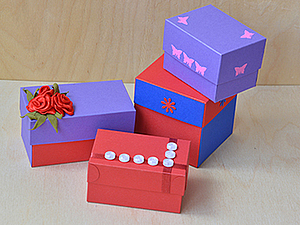 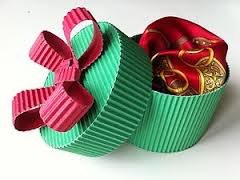 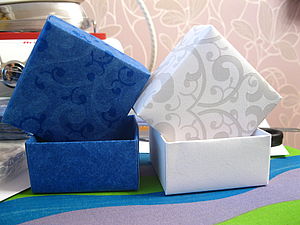 Подарочная упаковка «Тортик»
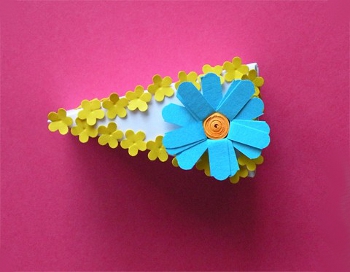 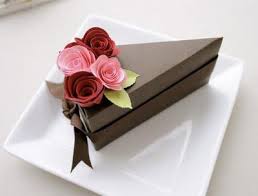 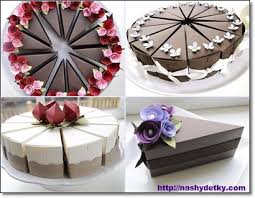 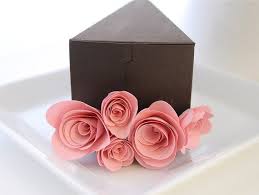 Нам понадобится
декоративный теснённый картон (плотная упаковочная бумага)





     атласная лента
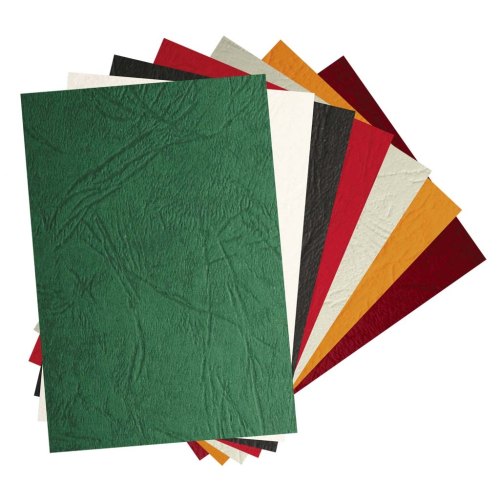 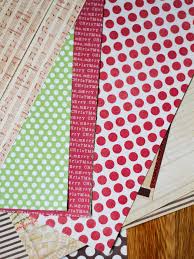 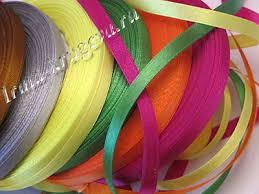 Нам понадобится
ножницы                 канцелярский нож
 



                                         
                                  
                                        клей типа «Момент»
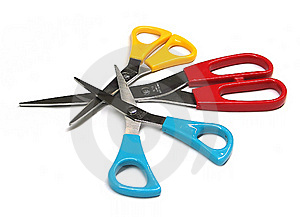 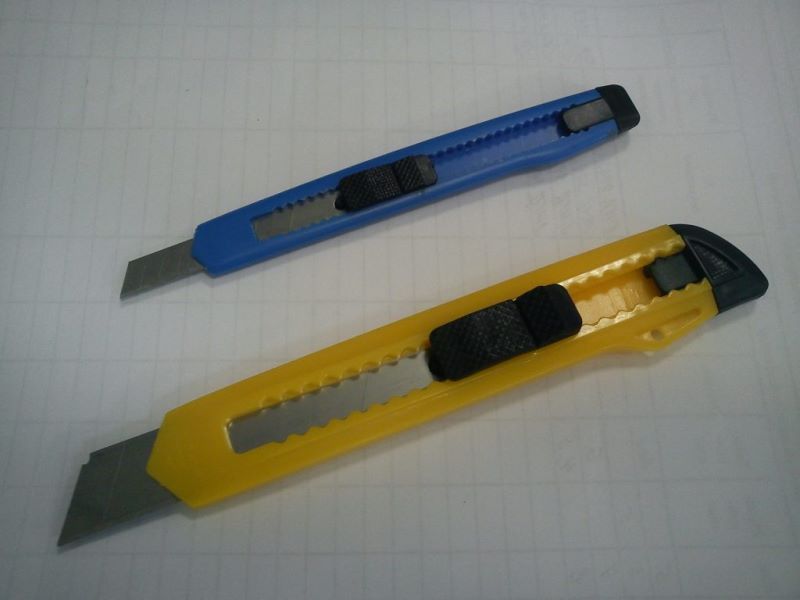 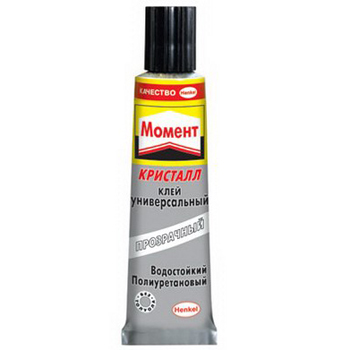 Шаблоны
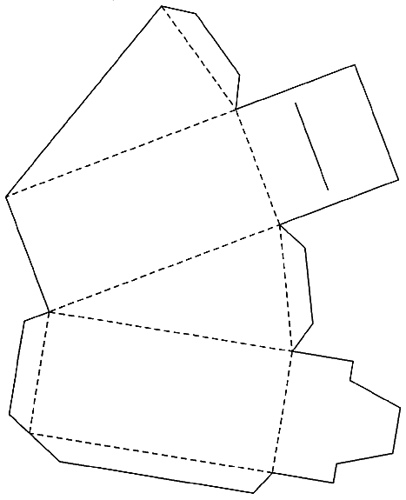 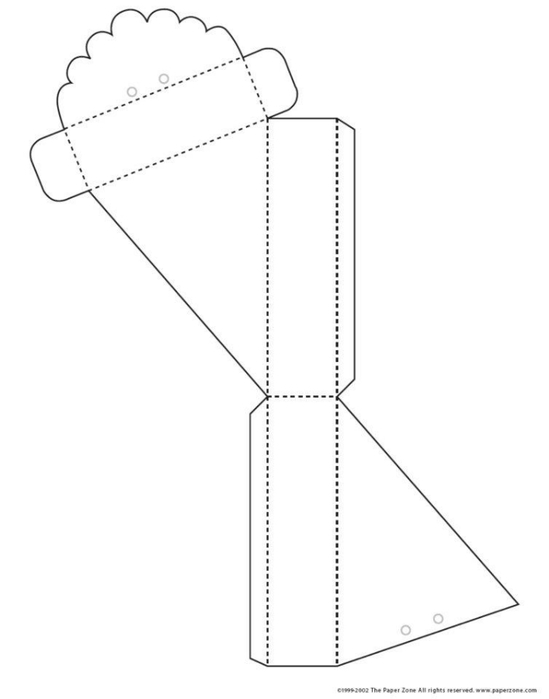 переносим шаблон 
на декоративный 
картон, не забывая 
перенести все метки 
сгиба






                                                       при помощи ножниц 
                                                              делаем сгибы по 
                                                              пунктирным линиям
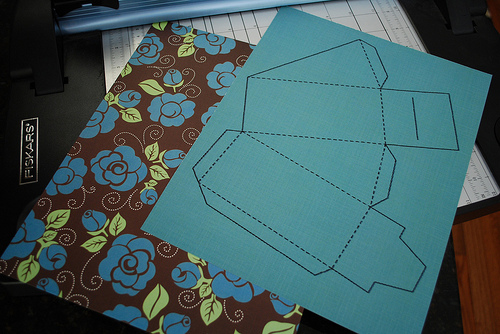 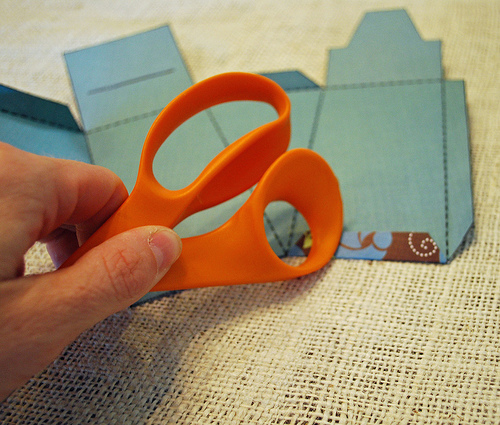 с помощью канцелярского ножа 
                              делаем надрез по короткой 
                              сплошной линии



  
  приступаем к 
  склеиванию: 
  наносим клей только на одну 
  сторону, аккуратно прижимаем 
  и ждём до полного высыхания
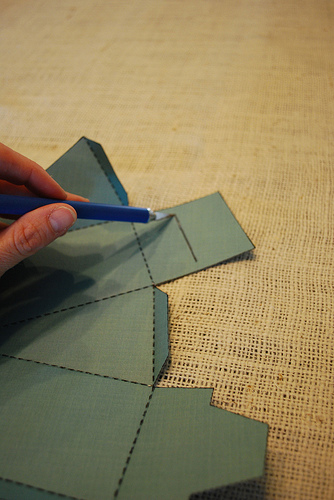 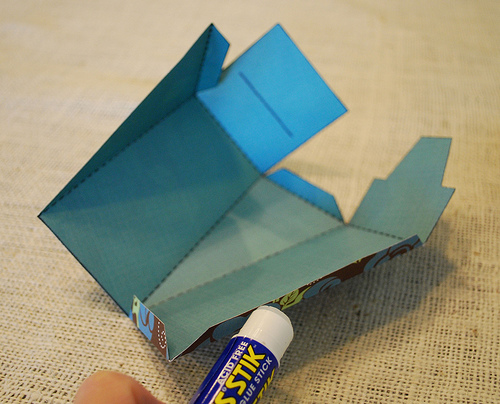 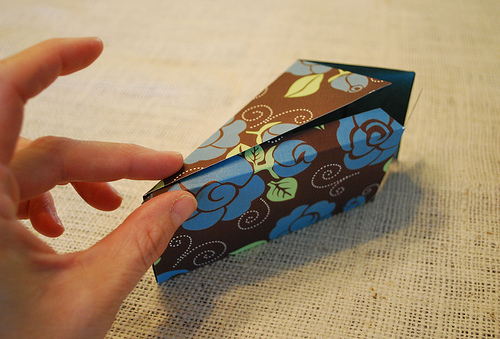 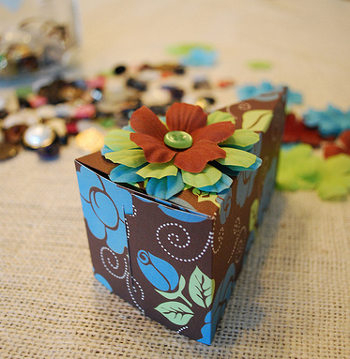 украшаем коробочку

    кладём подарок и закрываем, вставив выступ 
     в надрез, завязываем бант 
 




Желаем вам оригинальных идей для упаковки!
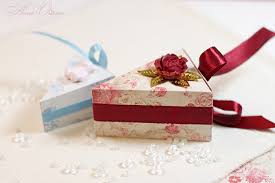 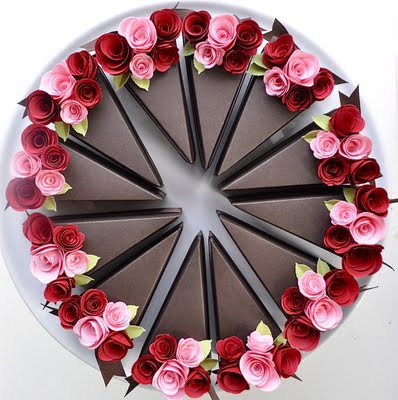